ACCESSOIRES PC
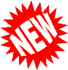 Drakkar Battle Axe
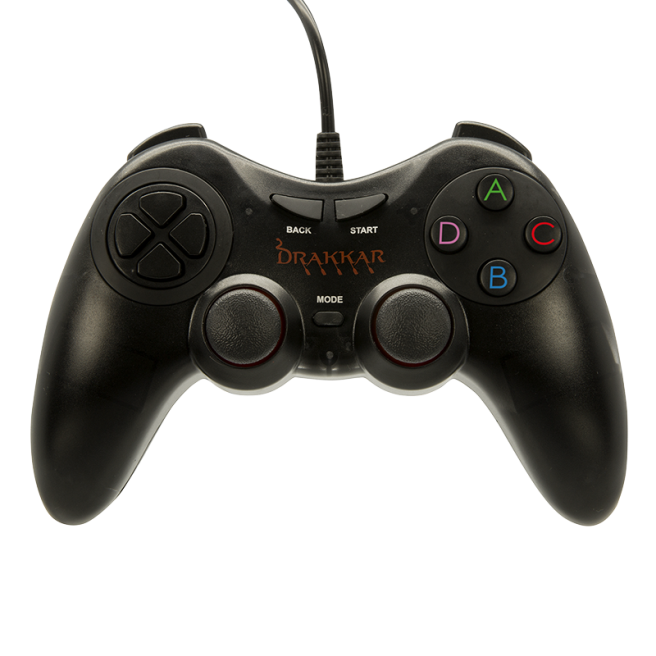 Technical specifications:
Drakkar gamepad is ideal for platform, action-adventure, sport or arcade games.

Ergonomic Design : Comfortable grip with anti-slip texture and quick access to all functions .
Optimized buttons: Digital Action Buttons intuitive access , 2 joysticks with rubber texture , D -pad with individual buttons for better accuracy
Plug & Play connection: USB plug and play
Cable length 1,8 m
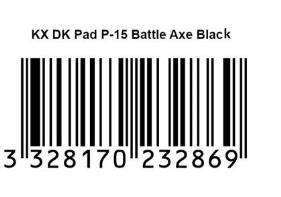 Ref Innelec : 	61881180544	
Gencod : 	3328170232869	
Deee :                   0,17 €
RPP :                     12,99€
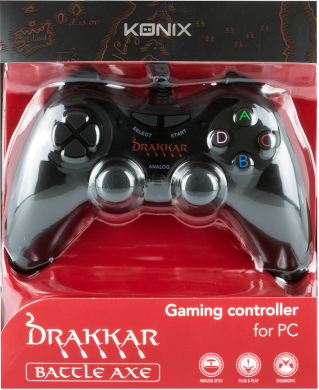